コンピュータアーキテクチャ　第3回論理合成性能、コスト、消費電力
情報工学科
天野英晴
[Speaker Notes: 設計したCPUは論理合成して実際の論理回路に変換されます。今日はこの方法である論理合成を実際にやってみます。これによりCPUにとって重要な性能、コスト、消費電力を明らかにします。]
CPUの性能評価式
CPUの性能はプログラム実行時間の逆数

CPU Time＝プログラム実行時のサイクル数×クロック周期
　　　　　　　＝命令数×平均CPI×クロック周期
CPI　(Clock cycles Per Instruction)　命令当たりのクロック数
→　通常のCPUでは命令毎に異なるが、シングルサイクル版では１

命令数は実行するプログラム、コンパイラ、命令セットに依存
[Speaker Notes: まず性能の評価についての一般的な方法を学びます。CPUの性能は、CPUがあるプログラムを実行した際の実行時間の逆数です。実行時間が短い方が性能が高いのでこれは当たり前かと思います。実際のコンピュータではOperating System（OS)が走って実行中にもジョブが切り替わりますが、この影響が入ると困るので、CPUが単一のジョブをOSの介入なしに実行した場合の実行時間（CPU実行時間：CPUTime)を測ります。今まで紹介してきたように、CPUは単一のシステムクロックに同期して動くと考えて良いので、CPU Timeはプログラム実行時のサイクル数×クロック周期で表されます。クロック周期とはクロックが立ち上がってから次に立ち上がるまでの時間で、この逆数がクロック周波数です。プログラム実行時のサイクル数は、実行した命令数×平均CPI（Clock cycles Per Instruction)に分解されます。CPIは一命令が実行するのに要するクロック数で、POCOでは全部1ですが、普通のCPUでは命令毎に違っています。このため、一つのプログラムを動かした場合の平均CPIは、プログラムの種類によって変わります。つまり実行時間の長い命令を多数含んでいるプログラムでは平均CPIは長くなります。もちろんコンパイラにも依存します。現在、POCOは全ての命令を1クロックで実行するため、この問題については実感がわかないと思うので、後ほどマルチサイクルをやってから検討しましょう。]
性能の比較
CPU　A　10秒で実行
CPU　B　12秒で実行
Aの性能はBの性能の1.2倍
遅い方の性能（速い方の実行時間）を基準にする

CPU　Aの性能　＝　　CPU　Bの実行時間
CPU　Bの性能　　　　　CPU　Aの実行時間

×BはAの1.2倍遅い　この言い方は避ける
[Speaker Notes: では次に性能の比較方法について検討します。CPU Aはあるプログラムを10秒で実行し、Bは同じプログラムを12秒で実行します。AはBの何倍速いでしょう？この場合、Bの性能を基準とします。Bの性能はBの実行時間の逆数、Aの性能はAの実行時間の逆数なんで分子と分母が入れ替わり、Bの実行時間をAの実行時間で割った値となります。これは12／10で1.2倍になります。ではBはAの何倍遅いのでしょうか？この考え方は基準が入れ替わってしまうため混乱を招きます。このため、コンピュータの性能比較では常に遅い方の性能（つまり速い方の実行時間）を基準に取ってで、（速い方）は（遅い方）のX倍という言い方をします。]
実行時間の評価
プログラムを走らせてその実行時間を比較
デスクトップ、ラップトップ：ＳＰＥＣベンチマーク
サーバー：TPC
スーパーコンピュータ：Linpack, LLL
組み込み：EEMBC, MiBench
走らせるプログラム
〇実プログラムによるベンチマーク集
△カーネル：プログラムの核となる部分
×トイプログラム：Quicksort, 8queen, エラトステネスの篩
×合成ベンチマーク：Whetstone, Dhrystone
今回は簡単なプログラムで評価する
時間の都合上でお許しくださいませ
[Speaker Notes: では、実行時間はどのように評価すればよいでしょうか？もちろんプログラムを走らせればいいのですが、ではどのようなプログラムを走らせればいいのでしょう？最も良く使われているのは、現実のアプリケーションプログラムを一定の入力データのセットと組み合わせたベンチマーク集です。ベンチマーク集（ベンチマークスーツ）は複数のプログラムからできていて、良く使われるのがデスクトップやラップトップの業界で使われるSPECベンチマークです。SPECベンチマークはCコンパイラ、CAD、人工知能のプログラムから成る非数値系のSPECintと、流体力学、構造解析、量子力学などの数値計算のプログラムから成るSPECfpがあります。実プログラムから出来ているため、リアルな評価ができる利点がありますが、評価するのに手間が掛かり、プログラムが複雑なので具体的な性能の分析がやり難いです。このため、スーパーコンピュータや組み込みシステムでは、実際のプログラムの中で良く使われる部分を抜き出したカーネル（プログラム核）を用いる場合があります。スーパーコンピュータのランキングに使うLinpackなどのがこの例です。Quicksort、８－Queenなどの簡単なプログラム（トイプログラム）は、コンパイラがまだ出来ていない計算機の評価に使われる場合もありますが、一般的なプログラムとは違った特殊な動きをするため、あまり良い方法ではないです。また、様々なプログラムの挙動を一つに詰め込んだ合成ベンチマーク、Whetstone,Dhrystoneは、今でも組み込み分野では使われることがありますが、やはりプログラムの挙動が一般的ではない点、ベンチマークのみに通じる最適化を施しやすい点などから、やはり良い方法ではないといわれています。]
評価のまとめ方、報告の仕方
複数のプログラムからなるベンチマークの実行時間をどのように扱うか？
基準マシンを決めて相対値を取る
複数のプログラムに対しては相乗平均を取る
〇プログラムの実行時間、基準マシンに依らない一貫性のある結果が得られる
×非線形が入る
結果の報告
再現性があるように
ハードウェア：　動作周波数、キャッシュ容量、主記憶容量、ディスク容量など
ソフトウェア：OSの種類、バージョン、コンパイラの種類、オプションなど
[Speaker Notes: ではベンチマーク集を使って評価をしたとしましょう。複数のプログラムからなるベンチマークの実行時間をどのようにまとめればよいのでしょう？それぞれのベンチマークの実行時間を同じにすることはできません。単純に実行時間の平均を取ると、実行時間の長いプログラムのウェイトが大きいことになってしまいます。しかし、ベンチマークの実行時間は入力データとの関係で決まり、それが長いからと言って全体に対する影響力が大きいとはいえません。そこで、まず、皆が持っているマシンを基準マシンとし、評価するマシンとの相対値を取ります。多数のプログラムを実行した場合、この相対値の相乗平均（幾何平均）を取ります。この方法は、プログラムの実行時間が違っても、基準マシンが変わっても、皆が同じものを使えば、一貫性のある結果がでます。ただし、これで得られた結果は、あくまで目安に過ぎません。相乗平均には非線形性があるので、ベンチマークのプログラムを組み合わせて走らせた場合に平均的にこの数値分速くなることはないのです。
次に結果の報告については、他の人が同じマシンを使って同じプログラムを走らせた場合、同じ結果が出るように、つまり再現性があるように、ハードウェアの諸元をはじめ、ソフトウェアについてもOSの種類、バージョン、コンパイラの種類、オプションなどを報告するように心がけてください。]
CPUのコスト
CPUのコスト＝半導体のコスト
半導体のコストは、
ダイのコスト
1枚のウエハから取れるダイの個数
ダイの歩留まり（良品の割合）
ダイ面積の3乗～4乗になる
テストのコスト
テスト容易化設計で減らすことができる
パッケージのコスト
ピン数、放熱性能によって違う
セラミックパッケージはかなり高価
最近は設計費とマスク代などのNRE（Non-Recurrent Engineering)コストが増大
[Speaker Notes: CPUのコストは、半導体のコストによって決まります。半導体のコストは、ダイ（次のページの図）のコスト＋テストのコスト＋パッケージのコストで計算できます。ダイのコストは、ウエーハ1枚のコストを（1枚のウエーハ（次のページの図）から取れるダイの個数とダイの歩留まり（良品の割合）の積）で割ったものになります。ダイの面積が増えるほど、1枚当たりから取れる数が減ります。また、ダイの歩留まりは、半導体の欠損がどの程度発生するかによって決まるのですが、やはり面積が大きくなるほど悪くなります。ざっくり考えてダイのコストはダイの面積の3乗から4乗になると言われています。しかし、一部に欠損があっても動作するように設計する冗長設計によって、歩留まりは改善することができます。半導体は高額なテスターを使って、正しく動作するかチェックします。このコストも馬鹿にならない位大きくなります。これはテスト容易化設計で、テスト工程を簡単にすることで減らすことができます。さらにパッケージのコストも掛かります。これは、ピン数の多く放熱特性に優れたセラミックパッケージを使う場合、高額になります。電力とピン数を削減してプラスチックの安いパッケージにすることができれば削減ができます。最近の新しい半導体プロセス技術を使うと、設計費、IP代、マスク代などのNRE（Non-Recurrent Engineering)コスト、すなわち一回だけ掛かる製造費が非常に大きくなっています。]
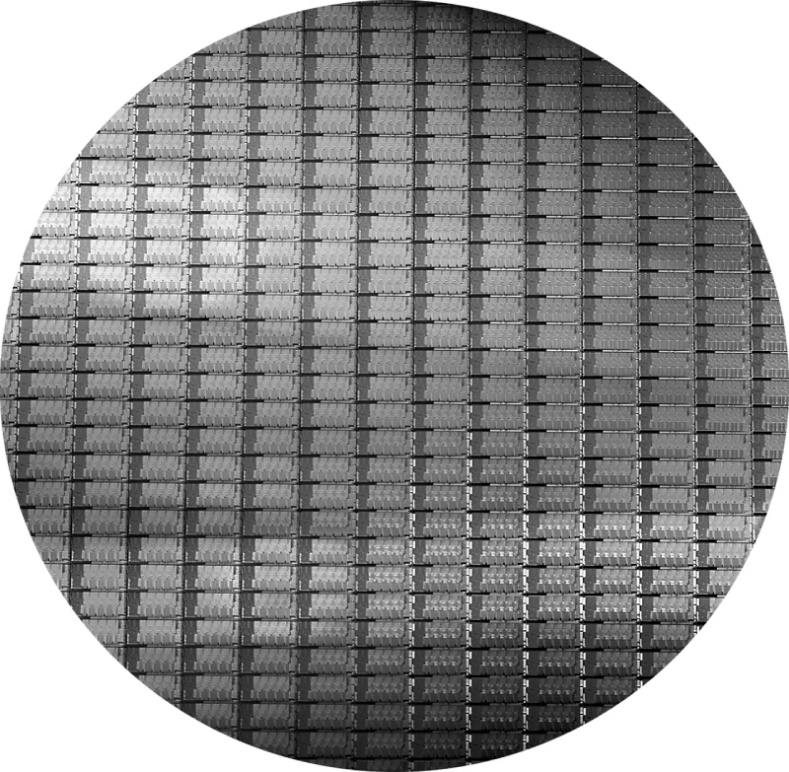 ウェーハ（Wafer）
ダイ（Die)
Figure 1.15 This 300 mm wafer contains 280 full Sandy Bridge dies, each 20.7 by 10.5 mm in a 32 nm process. (Sandy Bridge is Intel’s successor to Nehalem used in the Core i7.) At 216 mm2, the formula for dies per wafer estimates 282. (Courtesy Intel.) 
ヘネシー＆パターソン　コンピュータアーキテクチャ　より
[Speaker Notes: この図はIntelのCore i7(Sandy Bridge）のウェーハ写真です。直径30センチの円盤上に長方形のダイが並んでいます。これを切り離して、パッケージに組み込んで半導体チップができます。周辺部の模様が欠けているダイはもちろん使えません。ウェーハは半導体の製造工程上、どうしても30センチ程度の円盤になるので、ダイの面積が増えると、搭載できる個数が減ってしまうことがわかります。]
CPUの電力
各素子のダイナミックな電力とスタティックな電力の総和となる
ダイナミックな電力
½　×　容量負荷の総和×電源電圧の２乗×スイッチング率
スタティックな電力
　　漏れ電流×電源電圧
最大電力　→　電源、電力供給の最大性能
平均電力　→　放熱
エネルギー　→　バッテリーの能力、電気代
[Speaker Notes: 最後にCPUの消費電力に関してまとめておきましょう。CPUは半導体の各ゲートのダイナミック（動的）な電力とスタティック（静的、漏れ）な電力の総和になります。ダイナミックな電力は、CMOSを構成するトランジスタがON/OFFする時に流れる貫通電流（Internal Power)と、負荷となる容量を充放電するスイッチング電力（Switching Power)に分けられますが、貫通電流はトランジスタ内部に等価的な容量を想定して考え、これを負荷容量に含めて考えます。そうすると、１／２×容量負荷の総和×電源電圧の2乗×スイッチング率で求められます。容量負荷の総和は、あまり多数の出力を繋ぎ過ぎない（ファンアウトを取り過ぎない）などの設計上の工夫で減らすことはできますが、プロセス技術で大体決まってしまいます。電源電圧が2乗で効くことに注目してください。これが一つの理由となり、電源電圧は30年前に標準であった５Vから１V以下まで下がりました。コンピュータの設計上重要なのはスイッチング率です。スイッチング率は周波数で決まります。すなわち高速に動かすと電力が増えます。
スタティックな電力は、CMOSトランジスタのソースードレイン間、ゲートーソース間の漏れ電流によって生じます。最近プロセス技術が進んでトランジスタのサイズが小さくなるにつれてその割合が増えてきました。スタティックな電力は動かなくても消費されるので、バッテリー駆動の製品ではとりわけ重要です。
電力には最大電力、平均電力、エネルギーがあります。最大電力は瞬間的に消費される最大の電力で、電源の供給能力の最大性能を決めます。平均電力は平均的に消費される電力で、放熱性能がこれに対応できなければならないです。またエネルギーは一定のプログラムを実行するのに必要な時間に電力をかけたもので、バッテリーの能力や電気代に影響します。エネルギーは、時間に比例するので、高速に実行して早く終わらせてしまえば小さくなります。しかし、高速に実行すると電力は増えるので、両者を良く考える必要があります。]
論理合成と圧縮
ＶｅｒｉｌｏｇＨＤＬで記述し、シミュレーションしただけでは実際に動くシステムはできない
論理合成、圧縮が必要
対象デバイスのゲート間の接続リスト（ネットリスト）の形に変換
チップ上でＣＰＵを実現する
Synopsys社Design Compiler　→今回使う
ＦＰＧＡ上でＣＰＵで実現する
ＦＰＧＡベンダのツール　→情報工学実験第2
[Speaker Notes: 今までVerilogHDLを使ってRISCVのCPUを記述してきました。しかし、実際には、CPUの入った集積回路を作る場合も、書き換え可能なLSIであるFPGA上で実現する場合も、論理合成、圧縮を行って、対象とするデバイスのゲート間の接続リスト（ネットリスト）に変換する必要があります。今回は、Synopsys社のDesign Compilerを用いて、実際の集積回路上にチップを実装する方法を紹介します。実際には書き換え可能なLSIであるFPGA（Field Programmable Gate Array)上で実現する場合が多いですが、これは来年の情報工学実験第２で実際に行います。]
ディジタル回路の設計その１フロントエンド設計
System-C、Vivado-C、Open-CL
などCレベル設計
高位合成：HLS
Verilog-HDL, VHDLなどハードウェア記述言語でRTL設計
論理シミュレーション
バグ
論理合成・圧縮
Synopsys社
Design Compiler
要求に不適合
動作周波数、面積、電力
論理合成後のネットリスト
バグ
論理合成後シミュレーション
バックエンド
[Speaker Notes: ディジタル集積回路の設計は、まずフロントエンド設計を行います。まずハードウェア記述言語でRTL設計を行います。今までやってきたように論理シミュレーションを行って、動作を確認しながら設計を進めます。設計が一段落したら、論理合成・圧縮を行います。CADがRTL記述を解析し、論理ゲート間の接続図の形に変換します。これと同時に動作周波数、面積、電力を見積もります。これが要求を満足しなければ、最初に戻って設計をやり直します。要求を満足すれば、ネットリストをシミュレーションして動作を確認します。基本的にCADで生成されたネットリストのシミュレーションは元のRTLのシミュレーションと一致するはずですが、記述のやり方が悪いと意図通りの動作を行わない場合があります。もしも問題が見つかったら設計をやり直します。最近はSystem-C、Vivado-C、Open-CLなどのCレベル設計が特にFPGAを対象として広まっています。このC言語の記述は高位合成（High Level Synthesis:HLS)によりRTL記述に変換されます。これ以降は同じ流れになります。]
ディジタル回路の設計その2バックエンド設計
論理合成後ネットリスト
フロアプラン
電源ネット生成
レイアウトツール
Synopsys社IC Compiler
Cadence社SoC Encounter
配置
クロックツリー生成
配線
最適化
レイアウトデータ（GDS)
エラー
エラー
DRC, LVS, ERC
 Formulation検証
実配線シミュレーション
[Speaker Notes: フロントエンド設計により、ネットリストが固まったら、次の段階はバックエンド設計です。これは、4年生のVLSI設計論で実際に演習をしながら学んで行きます。]
Design Compilerによる論理合成
ライセンスの関係で天野研究室のマシン(sirius.am.ics.keio.ac.jp)を使う
アカウント情報は注意して管理
ＶＤＥＣのライセンスなので教育研究専用
対象デバイスは、オクラホマ大のTSMC 0.18um CMOSプロセスを利用
ライブラリのセル数が少ない
プロセスが時代遅れ
しかし、商用プロセスのライブラリを利用するためにはＮＤＡ契約が必要、非常に高価
バッチ処理で用いる
tclファイル(ここではrv32i.tcl)にやることを書いておく
実行
make synth
dc_shell-t –f rv32i.tcl 
timing.rpt, power.rpt, area.rptが生成される。
[Speaker Notes: 今回利用するのはSynopsys社のDesign Compilerという論理合成用のツールです。このツールはチップ設計用に世界中で使われており、実は非常に高価です。しかし、大学の教育研究用に限って、大規模集積設計教育研究センター（VDEC)により安価で提供されています。したがって、管理の都合上、天野研のマシン上で動かすことになります。このツールは教育研究用の利用以外は禁止されているので、これを使って何かを設計して売り出したりしてはいけません。（これをやりたければ天野研に来れば、正規の形で出来るようにしてあげるので、どうぞおいでください）。実際のチップを設計するためには、チップ上で動くゲート、フリップフロップなどの論理素子の一式が必要です。これをセルライブラリと呼びます。セルライブラリは、遅延時間、面積、消費電力が定義されていて、これを基にCADは論理合成・圧縮を行います。
今回は対象デバイスとしてはオクラホマ大の教育用のセルライブラリを使います。これは、TSMC（台湾の世界的半導体の製造メーカー（ファブ））の0.18μｍのセルライブラリをモデルとしており、プロセスとしては古いですがリアルです。実際の商用プロセスのライブラリは非常に高価な上、利用にはNDA（秘密保持契約）を結ぶ必要があり、とても授業では使えません。
Design Compilerは、tclファイル（ここではrv32i.tcl)にコマンドを書いておき、これをdc_shellと呼ばれるシェルに入れてやり、一度に実行させます。これをバッチ処理と呼びます。合成後のネットリストを見るツールdesign_visionもありますが、今回は結果をお見せするだけにします。]
例題
シングルサイクルのrv32i.vを論理合成して結果を確認せよ
動作周波数, Total Cell Area, Total Powerを見てみよう
[Speaker Notes: ではちょっと実際に合成をしてみましょう。]
siriusへのログインとファイル転送
web上の合成用環境の使い方を参照のこと
アカウントはメールで配布されたものを利用
GPU演習で使ったcomparc01とは違うので注意
ssh  exXXXXb@sirius.am.ics.keio.ac.jp
passwdでパスワードを変更
ファイルは、他と同じく
wget http://www.am.ics.keio.ac.jp/arc/base.tar
で取ってくる。
ITCのマシンからscpで転送も可能
scp base.tar exXXX@sirius.am.ics.keio.ac.jp:~/.
bを付けて！
CADの設定
今回、base.tarを解凍したら
cd base
./setup.sh
cd ~
source ~/.setup_vdec.sh
CADのバージョンが表示されることを確認する
これは今回だけ
これは毎回loginした後に行う
[Speaker Notes: CADを利用可能にするためには、設定が必要です。最初の一回のみはbaseのディレクトリ中で./setup.shを実行し、ホームディレクトリで、./vdec.shを実行します。./setupは最初の1回だけ実行すればいいです。]
rv32i.tclの中身
set search_path [concat "/home/cad/lib/osu_stdcells/lib/tsmc018/lib/" $search_path]
set LIB_MAX_FILE {osu018_stdcells.db  }
set link_library $LIB_MAX_FILE
set target_library $LIB_MAX_FILE

read_verilog alu.v
read_verilog rfile.v
read_verilog rv32i.v
current_design "rv32i“
create_clock -period 10.0 clk
ライブラリの設定
ファイルの読み込み
クロック周期の設定：10nsec
→　100MHz
[Speaker Notes: rv32i.tclの中身を示します。最初数行は合成に必要なライブラリを指定するもので、演習では変えてはいけません。それからファイルを読み込み、クロックを設定します。ここでは10MHｚ＝10nsecにしています。]
入力遅延の考え方
合成対象モジュール
外部
モジュール
遅延
遅延
内部の処理
内部の処理は遅延分余裕がなくなる
[Speaker Notes: ではまず入力遅延を設定しましょう。外部モジュールと合成対象モジュールは同じクロックで動作していると考えます。入力は外部モジュールから与えられますが、ここには一定の遅延があるはずです。合成対象モジュールは、これに内部の処理の遅延を加えた全体の遅延が、次のクロックの立ち上がりに間に合うように合成しなければなりません。つまり入力遅延が大きいと、内部の動作は厳しくなり、場合によっては設定周期を満足できなくなります。遅延は立ち上がりのクロックを基準として図の赤矢印の方向に設定します。]
出力遅延の考え方
モジュール
外部モジュール
外部モジュールで使うためには余裕が
必要。これを出力遅延とする
内部の処理
遅延
[Speaker Notes: 出力遅延は、入力遅延と逆で、モジュールからの出力が外部モジュールで確実に格納されるために余裕を持って出力しなければならず、このための遅延です。この遅延は次のクロックの立ち上がりを基準として、図の赤矢印の方向に考えて設定します。]
入出力遅延の設定
set_input_delay 8.5 -clock clk [find port "readdata*"]
set_input_delay 2.5 -clock clk [find port "instr*"]
set_output_delay 9.5 -clock clk [find port "pc*"]
set_output_delay 3.5 -clock clk [find port "aluresult*"]
set_output_delay 3.5 -clock clk [find port "writedata*"]
set_output_delay 3.5 -clock clk [find port "we"]
メモリの遅延を2nsecと考えた
[Speaker Notes: では、この考え方で、入出力の遅延を設定します。1サイクルCPUは、遅延パスが途中で外部メモリを通るので、この設定が面倒です。set_inpit_delayは入力信号の遅延、set_output_delayは出力信号の遅延設定です。それぞれの信号について設定します。]
１サイクル版のクリティカル・パス：最も長い信号経路：lw命令
入力遅延
funct3
0
Y
S
1
ADD
A
B
srcb
srca
sel
0
1
0
1
srcbsel
＋
com
reg2
4
<>=？
ext
bra
reg1
imm
bra
rs1
rs2
PC
rd
result
clk
rwe
0
1
resultsel
2.5ns
8.5ns
readdata
instr
pc
…
…
aluresult
writedata
命令メモリ
データメモリ
we
[Speaker Notes: 分岐命令用に拡張したRV32Iの構成を示します。RV32Iの分岐命令にはやることが二つあります。レジスタの比較（大小も含め）と、飛び先アドレスの計算です。どちらかにALUを使い、どちらかに専用の回路を設ける必要があります。ここでは、ALUで飛び先を計算することにします。飛び先アドレスを計算するために、PC＋４をALUのAポートに入れるために、マルチプレクサを付けます。B入力のextも、分岐命令のイミーディエイトデータをまとめるために、構造を変更する必要がありますが、この図には表れていません。符号拡張され0を補ったデータがB入力から入ると考えてください。読み出してきた二つのレジスタは、専用の比較器に入力し、大小、等値関係を判定します。分岐命令の成立条件に適合したら、PCの直前のマルチプレクサを切り替えて、飛び先を設定します。]
１サイクル版のクリティカル・パス：最も長い信号経路：lw命令
出力遅延
funct3
0
Y
S
1
ADD
A
B
srcb
srca
sel
0
1
0
1
srcbsel
＋
com
reg2
4
<>=？
ext
bra
reg1
imm
bra
rs1
rs2
PC
rd
result
clk
rwe
0
1
resultsel
10-0.5
=9..5ns
8.5ns
10-6.5
=3..5ns
readdata
instr
10-6.5
=3..5ns
pc
…
…
aluresult
writedata
命令メモリ
データメモリ
we
[Speaker Notes: 分岐命令用に拡張したRV32Iの構成を示します。RV32Iの分岐命令にはやることが二つあります。レジスタの比較（大小も含め）と、飛び先アドレスの計算です。どちらかにALUを使い、どちらかに専用の回路を設ける必要があります。ここでは、ALUで飛び先を計算することにします。飛び先アドレスを計算するために、PC＋４をALUのAポートに入れるために、マルチプレクサを付けます。B入力のextも、分岐命令のイミーディエイトデータをまとめるために、構造を変更する必要がありますが、この図には表れていません。符号拡張され0を補ったデータがB入力から入ると考えてください。読み出してきた二つのレジスタは、専用の比較器に入力し、大小、等値関係を判定します。分岐命令の成立条件に適合したら、PCの直前のマルチプレクサを切り替えて、飛び先を設定します。]
残りの設定
ファンアウトは12
set_max_fanout 12 [current_design]
set_max_area 0

compile -map_effort medium -area_effort medium

redirect –tee –file timing.rpt {report_timing -max_paths 1}

redirect –tee –file area.rpt {report_area}　
redirect –tee –file power.rpt {report_power}

write -hier -format verilog –output rv32i.vnet

quit
面積は小さいほど良い
そこそこがんばって
一番長いのだけ表示
面積、電力を表示
ネットリスト生成
[Speaker Notes: 最大ファンアウトは12に設定し、ひとつの出力に繋がる入力数を12に制限します。次に目標面積に0を設定します。これはムチャか気がしますが、これはあくまで目標であり、面積は小さいほど良いので、通常このように設定します。次はコンパイル（ここでは論理合成、圧縮の最適化）レベルを設定するコマンドで、ここではmediumで中程度にがんばって欲しい設定にしています。これをhighにすると、もっと最適化をがんばってくれますが、コンパイル時間が非常に掛かります。さて、次からはレポート文で出力を制御します。report_timingは最も長いパス、すなわちクリティカルパスを表示します。ここでは一番長いののみ表示しています。次に面積、電力を出力します。これらはそれぞれtiming.rpt, area.rpt, power.rptのファイルに格納されます。最後にはネットリストを生成しておしまいです。ネットリストの名前はpoco.vnetとしています。これも実はVerilogの記述ですが、ゲート間の接続の形に変換されています。
では、dc_shell-t –f poco.tcl | tee poco.rptで実行します。Synopsysの実行には初期設定が必要です。これはこのスライドの最後の方に使い方をまとめているのでここを見てください]
Point                                                   Incr       Path
  --------------------------------------------------------------------------
  clock clk (rise edge)                                   0.00       0.00
  clock network delay (ideal)                             0.00       0.00
  input external delay                                    2.50       2.50 r
  instr[17] (in)                                          0.00       2.50 r
  rfile_1/a1[2] (rfile)                                   0.00       2.50 r
  rfile_1/U2859/Y (INVX2)                                 0.08       2.58 f
  rfile_1/U2848/Y (NAND3X1)                               0.35       2.93 r
  ...
  alu_1/sub_19/U204/Y (INVX2)                             0.05       4.99 r
  alu_1/sub_19/U63/Y (AOI22X1)                            0.08       6.19 f
  alu_1/sub_19/U61/Y (XNOR2X1)                            0.12       6.31 r
  alu_1/sub_19/DIFF[31] (alu_DW01_sub_2)                  0.00       6.31 r
  alu_1/U385/Y (AOI21X1)                                  0.07       6.38 f
  alu_1/U386/Y (NAND3X1)                                  0.12       6.49 r
  alu_1/y[31] (alu)                                       0.00       6.49 r
  aluresult[31] (out)                                     0.00       6.49 r
  data arrival time                                                  6.49
  clock clk (rise edge)                                  10.00      10.00
  clock network delay (ideal)                             0.00      10.00
  output external delay                                  -3.50       6.50
  data required time                                                 6.50
  --------------------------------------------------------------------------
  data required time                                                 6.50
  data arrival time                                                 -6.49
  --------------------------------------------------------------------------
  slack (MET)                                                        0.01
クロックの立上りがスタート
到着時間が6.49
aluresltの出力遅延は3.5ns
スラック（余裕）が0.01
動作周波数＝１/（目標周期ースラック）　スラックがマイナスのときは加算する
[Speaker Notes: timing.rptの中身を見てみましょう。このスライドのようなレポートが出ていると思います。パスは長い順に表示されるので、最初の1本が一番大事で、それだけ表示されています。この表は、クリティカルパスがどのように辿っているか、途中でどのように遅延が増えているかを示しています。スタートポイントはclkの立ち上がりで、instrに対する入力遅延が2.5nsecがまず加わり、さらにCPUの内部で順に遅延が積み重なっている様子がわかります。この場合、遅延時間の合計は6.49になっています。これは目標遅延が10-3.5nsecに設定しているため、0.01nsecの余裕（スラック）が生じていることがわかります。
この回路の動作周波数は、目標周期ースラックの逆数になります。今回は、1/99.0=100.1MHｚです。スラックはマイナスになる場合もあり、この場合は加算されることになり、動作周波数は目標周波数よりも落ちます。
目標周期を短くすると、クリティカルパスを短くしようと論理合成、圧縮をがんばってくれるので、性能が上がる可能性がありますが、その分面積が増えてしまいます。スラックが0前後になるように目標周期を設定するのが多くの場合は良いといわれています。]
面積と電力評価
Combinational area:             220512.000000
Buf/Inv area:                    34224.000000
Noncombinational area:          103936.000000
Macro/Black Box area:                0.000000
Net Interconnect area:      undefined  (No wire load specified)
Total cell area:                324448.000000
Total area:                 undefined
単位はμm2 0.57mm角くらい

Cell Internal Power  =  13.4697 mW   (86%)
 Net Switching Power  =   2.1637 mW   (14%)
                         ---------
Total Dynamic Power    =  15.6334 mW  (100%)

Cell Leakage Power     = 580.6368 nW
組み合わせ回路
Ｆ．Ｆ．
ここはレイアウトしないとわからない
ネットを駆動する
電力
内部を含む全動作電力
もれ電力は0.18umではあまり多くない
100ＭＨｚ動作時、シミュレーションをしていないため、スイッチング率は50％で評価しており
結果は目安に過ぎない
[Speaker Notes: 次に面積はarea.rptに電力はpower.rptに格納されています。ここで、単位は平方μｍです。つまり、1000000平方μｍが1mm角になります。Combinational areaは組み合わせ回路、Noncombinational areaがフリップフロップを表します。Net Interconnect areaは配線のための面積で、これはレイアウトしないと分かりません。セル全体の面積は324448になります。セルの充填率つまり詰め込む割合を70％くらいと考えると、レイアウト全体の面積は463497となり、この平方根は680なので、大体0.68mm角くらいであることが分かります。
最後にpower.rptで電力を✅しましょう。Cell Internal Powerはセルの貫通電力、Net Switching Powerは負荷を駆動するためのスイッチ電力です。この和がダイナミック電力になり、約15.6mWです。これは100MHｚでスイッチング電力を50％としたときの見積もりです。正確には合成後のシミュレーションでスイッチ率を出す必要があり、これは目安と思ってください。リーク電力はnWで多くないです。これは0.18μmプロセスで古いためです。]
マルチサイクル版rv32i
funct3
0
Y
S
1
ADD
A
B
srcb
srca
sel
1
0
2
0
1
com
srcbsel
４
<>=？
bra
ext
PC
bra
pcwe
imm
reg2
reg1
regwe
IR
rs1
rs2
rd
clk
result
rwe
0
1
2
resultsel
aluresult_
instr
irwe
readdata
regalu
regaluwe
0
adr
…
1
writedata
共用メモリ
we
if
[Speaker Notes: このように考えて作ったマルチサイクルのデータパスを図に示します。命令とデータは共用のメモリに入れておきます。取ってきた命令を蓄えておく命令レジスタ（Instruction Register: ir)を設けます。次にレジスタファイルから読んできたデータを蓄えるreg1, reg2, 計算結果を蓄えるregaluを入れます。メモリの共用のためにアドレスにマルチプレクサを入れます。また、PC＋４を計算するために、ALUのB入力のマルチプレクサを拡張します。]
マルチサイクル制御の状態遷移
FETCH
DECODE
MEMADR
EXE
MEM
[Speaker Notes: シングルサイクルと違って、マルチサイクルはステートマシン（有限状態マシン：Finite State Machine: FSM)を用いて制御します。このステートマシンによる制御はディジタル回路の制御の基本で、様々な用途に使います。]
演習
multi.tarにマルチサイクル版の記述があるので、これをwgetする
マルチサイクル版を論理合成し、最大動作周波数、面積、電力を求めよ。
mult.asm, sum1p.asmの実行時間と動作周波数より、マルチサイクル版を１とした時のシングルサイクル版の相対性能を求めよ。
実行クロックサイクル数と周期を掛けて実行時間を求める
相対値を相乗平均する
提出→この演習は次回に統合
以下の表と、簡単な考察を付けてkeio.jpに提出